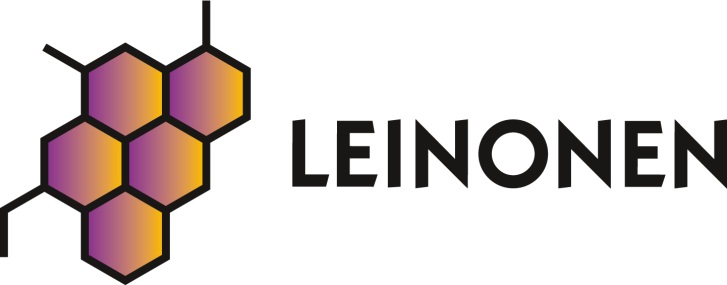 Maksumuudatused 2017, 2018
Tõnis Elling, mag.iur

Tonis.elling@leinonen.ee
Murastes 29.11.2017
Käsitletavad teemad
Tulumaksusoodustuste vähendamine.
Tööandjapoolse haiguspäevade hüvitamine al 2017.
Erisoodustuse leevendamine majutuse ja transpordi osas al 01.07.2017.
Osalusoptsioonid al 01.07.2017.
Sõiduauto maksustamine al 2018.
Maksuvaba tulu 500 eurot 2018. 
Terviseedendamise kulude maksuvabastus al 2018.
Ettevõtluskonto al 2018.
2
Tulumaksu soodustuste vähenemine
Täiendav maksuvabastus pensioni puhul kaob ära. 

Täiendav maksuvaba tulu tööõnnetus- või kutsehaigushüvitise korral kaob ära. 

Eluasemelaenu interesse saab maha arvata kuni 300 eurot (01.01.2017).
3
Haiguspäevade hüvitamine
4-8 kalendripäev – 70% kohustuslik. 
Kehtiva töötervishoiu ja tööohutuse seaduse (TTOS) kohaselt on tööandjal kohustus maksta hüvitist neljanda kuni kaheksanda kalendripäeva eest 70% töötaja keskmisest palgast ning makstav hüvitis ei ole maksustatav sotsiaalmaksuga. 

Alates haigestumise või vigastuse 9. päevast maksab hüvitist haigekassa.
4
Haiguspäevade hüvitamine
Nüüd on loodud tööandjale võimalus maksta sotsiaalmaksuvaba hüvitist ka teise ja kolmanda haiguspäeva eest. 

Kuigi TTOS § 122 kohustab tööandjat maksma töötajale vaid 70% töötaja keskmisest töötasust, on tööandjal soovi korral õigus maksta töötajale 2–8 haiguspäeva eest ainult tulumaksuga maksustatavat haigushüvitist kuni 100% töötaja keskmisest töötasust.

Nüüd võimalus maksta 2-8 päeva eest 100%.
5
Erisoodustus - transport töölt koju ja tagasi
Kehtiva regulatsiooni järgi ei käsitata erisoodustusena kulutusi töötaja transpordile üksnes siis, kui:  

ühistranspordi kasutamine on aja- või rahakulu tõttu raskendatud 

või kui puudega töötajal ei ole võimalik kasutada ühistransporti või ühistranspordi kasutamine põhjustab tema liikumis- ja töövõime olulist langust.
6
Erisoodustus ei ole enam
Transport tööle ei ole erisoodustus alates 1.07.2017 juhul kui hüvitatakse transpordikulud kui: 

Töölepingu alusel töötav töötaja töötab vähemalt 50 km kaugusel elukohast; 

või kui tööandja korraldab transporti sõidukiga, millel on vähemalt kaheksa istekohta või bussiga liiklusseaduse tähenduses.
7
Erisoodustus ei ole puudega inimese abivahendite kulutused
Erisoodustuseks ei loeta töötajale, kellel on tuvastatud osaline või puuduv töövõime (kuulmispuude puhul kuulmislangusega alates 30 detsibellist) või kellele on määratud puude raskusaste, abivahendite andmiseks tehtud kulutusi kuni 50% ulatuses talle selle aasta jooksul makstud sotsiaalmaksuga maksustatud summast. 

Erisoodustuse tekkimine määratakse kindlaks abivahendite andmise kalendriaasta viimase kuu eest esitatavas § 54 lõikes 1 nimetatud deklaratsioonis.

Tagasiulatuvalt 01.07.2017
8
Erisoodustus - majutus
Töölepingu alusel töötava töötaja majutamine ei ole erisoodustus kui: 

Töötaja elukoht asub vähemalt 50 kilomeetri kaugusel töökohast ja töötaja omandis ei ole töökohale lähemal asuvat eluasemena kasutatavat kinnisvara ning need tingimused on täidetud kogu majutamise perioodil;

Kulutused majutatava töötaja kohta on kuni 200 eurot kalendrikuus majutamise korral Tallinnas või Tartus ja kuni 100 eurot muudel juhtudel.
9
Osalusoptsioonid
Erisoodustuseks ei loeta osalusoptsiooni andmist. Kui osalusoptsiooni alusvara on osalus tööandjas või tööandjaga samasse kontserni kuuluvas äriühingus, ei loeta erisoodustuseks osalusoptsiooni alusvaraks oleva osaluse omandamist, kui osalus omandatakse mitte varem kui kolme aasta möödumisel osalusoptsiooni andmisest arvates. 

Töötajal on kohustus teatada tööandjale osalusoptsiooni võõrandamisest. 

Optsiooni alusvara muutumise korral arvestatakse nimetatud tähtaega esialgse optsiooni andmisest arvates.
10
Osalusoptsioonid
Kui kogu osalus tööandjas või temaga samasse kontserni kuuluvas äriühingus võõrandatakse vähemalt kolmeaastase tähtajaga optsioonilepingu kehtivuse ajal, samuti kui töötajal tuvastatakse täielik töövõimetus või töötaja sureb, ei loeta erisoodustuseks optsiooni alusvaraks oleva osaluse omandamist ulatuses, mis vastab proportsionaalselt optsiooni hoidmise ajale enne nimetatud sündmust. 
Kui optsioonileping ei ole digitaalselt allkirjastatud ega notariaalselt kinnitatud, on tööandja kohustatud esitama nimetatud lepingu Maksu- ja Tolliametile viie tööpäeva jooksul selle sõlmimisest arvates.
11
Sõiduauto tulumaks
TuMS § 48 lg 8

Uus erisoodustuse hind on 1,96 eurot sõiduauto liiklusregistris märgitud mootori võimsuse kohta (kilovati). 

Maksukohustus erisoodustuselt (tulu- ja sotsiaalmaks) kujuneb 1,3 eurot ühe kilovati kohta kuus. 

Üle 5 aasta vanadel autodel on erisoodustuse hind 1,47 eurot kW kohta.
12
Sõiduauto tulumaks
NÄIDE

140 kW sõiduauto erisoodustuse hind edaspidi on:  

274,40 eurot (140 x 1,96), millelt

tulumaksukohustus 68,60 eurot (274,40 x 20/80 = 68,60) ja
sotsiaalmaksukohustus 113,19 eurot (274,40 + 68,60 x 33% = 113,19) ning 
käibemaksu kohustus 45,73 eurot (274,40 / 1,2 = 228,67 ja 228,67 x 20% = 45,73). 
Kokku maksukohustus 227,52
13
Sõiduauto tulumaks – üle 5. aasta vanune auto
NÄIDE

140 kW sõiduauto erisoodustuse hind edaspidi on:  

205,8 eurot (140 x 1,47), millelt

tulumaksukohustus 51,45 eurot (205,8 x 20/80 = 51,45) ja
sotsiaalmaksukohustus 84,89 eurot (205,8 + 51,45 x 33% = 84,89) ning 
käibemaksu kohustus 34,3 eurot (205,8 / 1,2 = 171,5 ja 171,5 x 20% = 34,3). 
Kokku maksukohustus 170,64
14
Sõiduauto tulumaks
Kui erasõite ei ole, siis tuleb teha kanne liiklusregistrisse. 

Tööandja kohustus tagada, et erasõite ei tehta. 

Sõidupäeviku alusel deklareerimise võimalus kaob. 

Kaob töötaja võimalus erasõite hüvitada. 

Erasõitude mittetoimumise tõendamise juhendi annab maksuhaldur.
15
Maksuvaba tulu 500
Alates 2018

1200 kuus (14 400 aastas) – 500 (6000 aastas) maksuvaba

Kuupalka 1200 eurot ületav iga 1,8 eurot vähendab maksuvaba tulu 1 euro võrra (valem: 500 – 500 / 900 × (väljamakse – 1200)).

2100 kuus teenival isikul kaob tulumaksuvabastus üldse. 

Maksuvaba tulu saab arvestada ainult üks tööandja töötaja avalduse alusel.
16
Maksuvaba tulu 500
Mida arvatakse aasta tulu hulka? 

töötasu ja muu tasu; 
võlaõigusliku lepingu alusel saadud teenustasu; 
ettevõtlustulu; 
kasu vara võõrandamisest; 
rendi- ja üüritulu; 
litsentsitasu, intress, dividend;
17
Maksuvaba tulu 500
7. maksustatav pension, toetus, stipendium, preemia, hüvitis või muu tulu; 

8. välismaal saadud töötasu ja muu tasu ning dividend, mida Eestis tulumaksuga ei maksustata; 

9. Eesti äriühingult saadud dividend või omakapitali väljamakse, mis on äriühingu tasandil maksustatud; 

10. ettevõtlustulu lihtsustatud maksustamise seaduse alusel maksustatud summa, mida on vähendatud ettevõtlustulu maksu sotsiaalmaksu võrra.
18
Maksuvaba tulu 500
Aastatuluna ei arvestata maksuvabasid hüvitisi, toetusi ja stipendiume ning maksuvabastusi (nt eluaseme või isiklikus tarbimises oleva vallasasja müük), mida füüsilise isiku tuludeklaratsioonis ei deklareerita.

Avalduse esitamisel kolm võimalust: 

1. Arvestada maksuvaba tulu. 
2. Ei arvesta maksuvaba tulu. 
3. Arvestada maksuvaba tuluna mingi konkreetse summa, näiteks 100 eurot kuus.
19
Maksuvaba tulu 500
Tulumaksu kinnipidaja saab maksuvaba tulu rakendada kuupõhiselt. 

Maksuvaba tulu summa arvutatakse vastavalt töötaja brutotöötasu või muu tasu suurusele.

Töötajal, kes töötab mitmes töökohas ja/või saab pensioni, tuleb kindlasti arvestada, et tal on õigus maksuvaba tulu rakendada ainult ühes töökohas või Sotsiaalkindlustusametis.
20
Terviseedendamise kulud
Alates 2018 – 100 eurot kvartalis töötaja kohta ei ole erisoodustus. 

Avaliku rahvaspordiürituse osavõtutasu;
sportimis- või liikumispaiga regulaarse kasutamisega otseselt seotud kulutusi;
tööandja olemasolevate spordirajatiste ülalpidamiseks tehtavaid kulutusi;
kulutusi tervishoiutöötajate riiklikusse registrisse kantud või vastavat kutsetunnistust omava taastusarsti, füsioterapeudi, tegevusterapeudi, kliinilise logopeedi või kliinilise psühholoogi teenustele;
ravikindlustuslepingu kindlustusmakset.
21
Terviseedendamise kulud
100 eurot kvartalis on personaalne iga töötaja kohta. 

Ei ole võimalik teisele töötajale üle kanda või siis samal töötajal järgmisesse perioodi edasi lükata. 

Tööandjal lasub kohustus igalt töötajalt kulude hüvitamise nõusolekut küsida ja ka hüvitise maksmise osas arvestuse pidamine.
22
Terviseedendamise kulud
Avalik spordiüritus

Selline üritus, kuhu võivad osalema minna kõik soovijad, mitte näiteks asutuse suvepäevad või spordipäev.
23
Terviseedendamise kulud
Sportimis- või liikumispaiga kasutamise kulude all mõeldakse spordiklubide liikmemakse ja pileteid. 

Arvesse lähevad ka ettevõttesisesed spordiklubid. 

Kuna seadusandja soov oli soodustada järjepidavat tervise eest hoolitsemist, siis ei laiene maksuvabastus olukordadele, kus tööandja soovib spordikompleksi või treeningpaika rentida lühiajaliselt, nt. ettevõtte spordipäevade tarbeks. 

Sportimis- või liikumispaiga kasutamisega seotud kuludeks ei loeta vahendeid, riideid ega jalanõusid, mida tegevuse harrastamiseks võib vaja minna.
24
Terviseedendamise kulud
Olemasolevate spordirajatiste kulutused, mitte uued investeeringud. 

Piirmäära suuruseks on samuti 100 eurot kvartalis töötaja kohta ning kasutada võib nende töötajate piirmäära, kes tööandja spordirajatisi kasutavad. 

Spordirajatiste ülalpidamiseks tehtavad kulud: 
 
Ruumide ülalpidamisega otseselt seotud kulusid. 
Kasutatava ruumi ja seadmete remont, koristamine. 
Jooksvad kulud, nagu elekter ja vesi.
25
Terviseedendamise kulud
Taastusravi
Taastusraviga seotud kulutuste hüvitamisel on oluline, et taastusravi saadakse vastavat kutsetunnistust või -standardit omavalt isikult ja kes on kantud vastavasse riiklikku registrisse (või kutsetunnistus).

Taastusravi teenus on: 
taastusarsti, füsioterapeudi, tegevusterapeudi, kliinilise logopeedi või kliinilise psühholoogi osutatav teenus ägeda haiguse või vigastuse või pikaajalise haiguse järgselt tekkinud funktsioonipuude eelse olukorra võimalikult täielikuks taastamiseks või funktsioonijäägi säilitamiseks.

Kulusid tuleb tööandjal deklareerida järgmise aasta 1. veebruariks.
26
Ettevõtluskonto
Ettevõtlustulu lihtsustatud maksustamise seadus

Spetsiaalselt avatud ettevõtluskonto (praegu ainult LHV). 

Mõeldud väikeettevõtjatele, kelle aastane tulu ei ületa 25 000 eurot.

20% tulumaksu, kui üle 25 000 aastas, siis 40%. 

Ettevõtluskontot kasutav ettevõtja ei pea esitama ühtki aruannet ega kulutama aega ja raha raamatupidamisele.
27
Ettevõtluskonto
Laekunud tuludelt kannab pank iga kuu automaatselt 20% ettevõtlustulu maksu Maksu- ja Tolliameti pangakontole.

Ettevõtlustulu jaotatakse kui on kogumispensioniga liitunud, siis 

tulumaksu osa määr on 20/55 ettevõtlustulu maksu määrast;
sotsiaalmaksu osa määr on 33/55 ettevõtlustulu maksu määrast;

kohustusliku kogumispensioni makse osa määr on 2/55 ettevõtlustulu maksu määrast.
28
Ettevõtluskonto
Ettevõtlustulu jaotatakse kui ei ole  kogumispensioniga liitunud, siis 

tulumaksu osa määr on 20/53 ettevõtlustulu maksu määrast;
sotsiaalmaksu osa määr on 33/53 ettevõtlustulu maksu määrast.
29
Tänan kuulamast!Tonis.elling@leinonen.ee
30